COMPUTATIONAL THINKINGThe Bebras Challenge
What is Computational Thinking?
Computational thinking is a problem-solving process that involves breaking down complex problems into smaller, more manageable parts, identifying patterns, and developing step-by-step solutions. 

It's a way of thinking that applies computer science concepts to solve a wide variety of problems
A picture is worth a thousand words
01
02
03
DECOMPOSITION
PATTERN RECOGNITION
ABSTRACTION
Using patterns in information to solve problems
Breaking down problems into smaller, easier parts
Finding useful information and getting rid of information that’s unhelpful
04
05
06
MODELLING AND SIMULATION
ALGORITHMS
EVALUATION
Trying out different solutions to a problem to see which one works
Creating a set of instructions for solving a problem or completing a task
Assessing solutions to a problem and using that information on new problems
What is the Bebras Challenge?
Bebras is a fun and engaging computational thinking challenge for students in Years 3 to 12 from around the world

It is an international challenge that involves over 2.9 million students from 60 countries!

Lithuanian for beaver, Bebras was the name chosen in honour of the animal’s collaborative nature and strong work ethic
A picture is worth a thousand words
PROBLEM ONE
PATTERN RECOGNITION
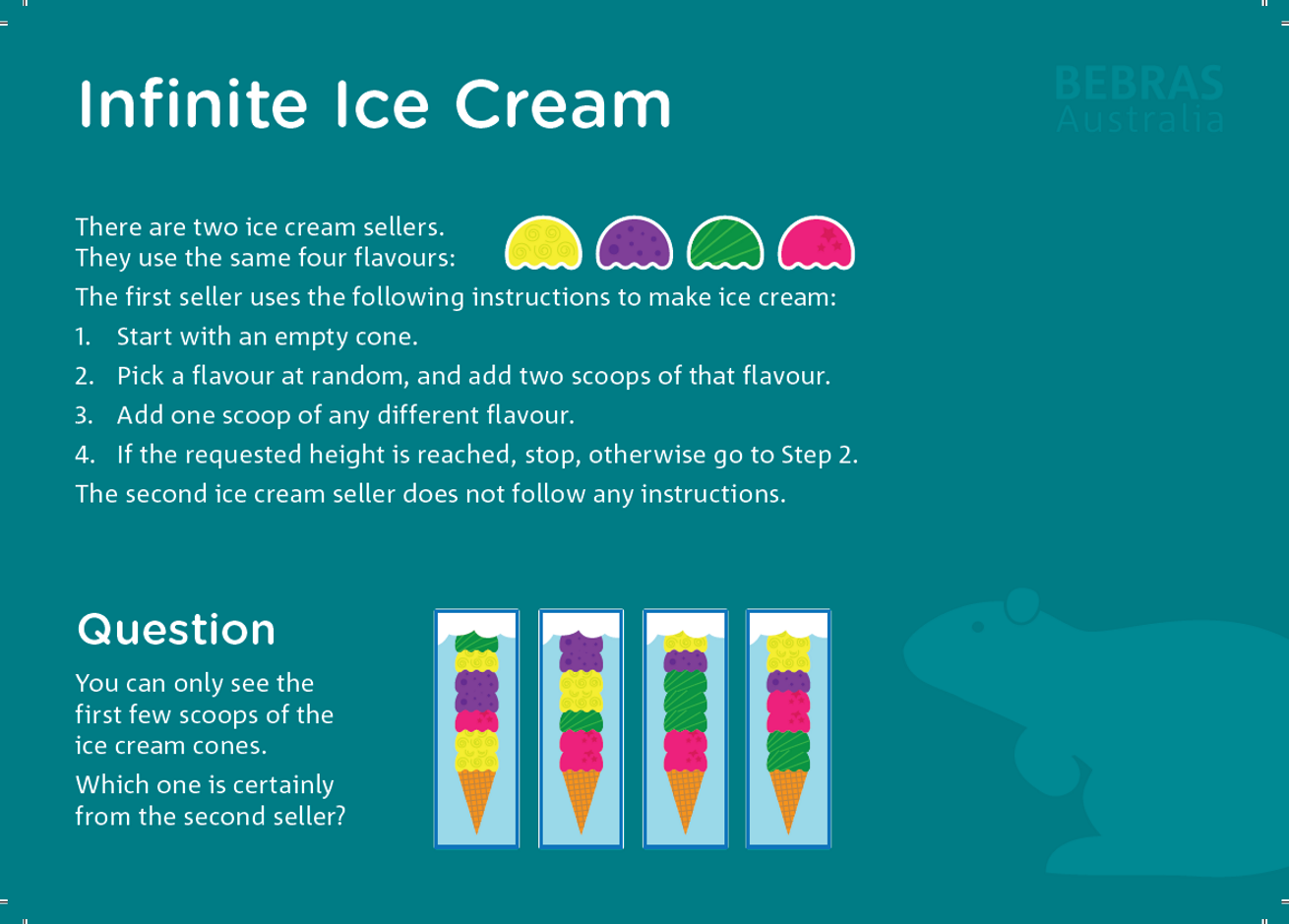 PROBLEM ONEpatternrecognition
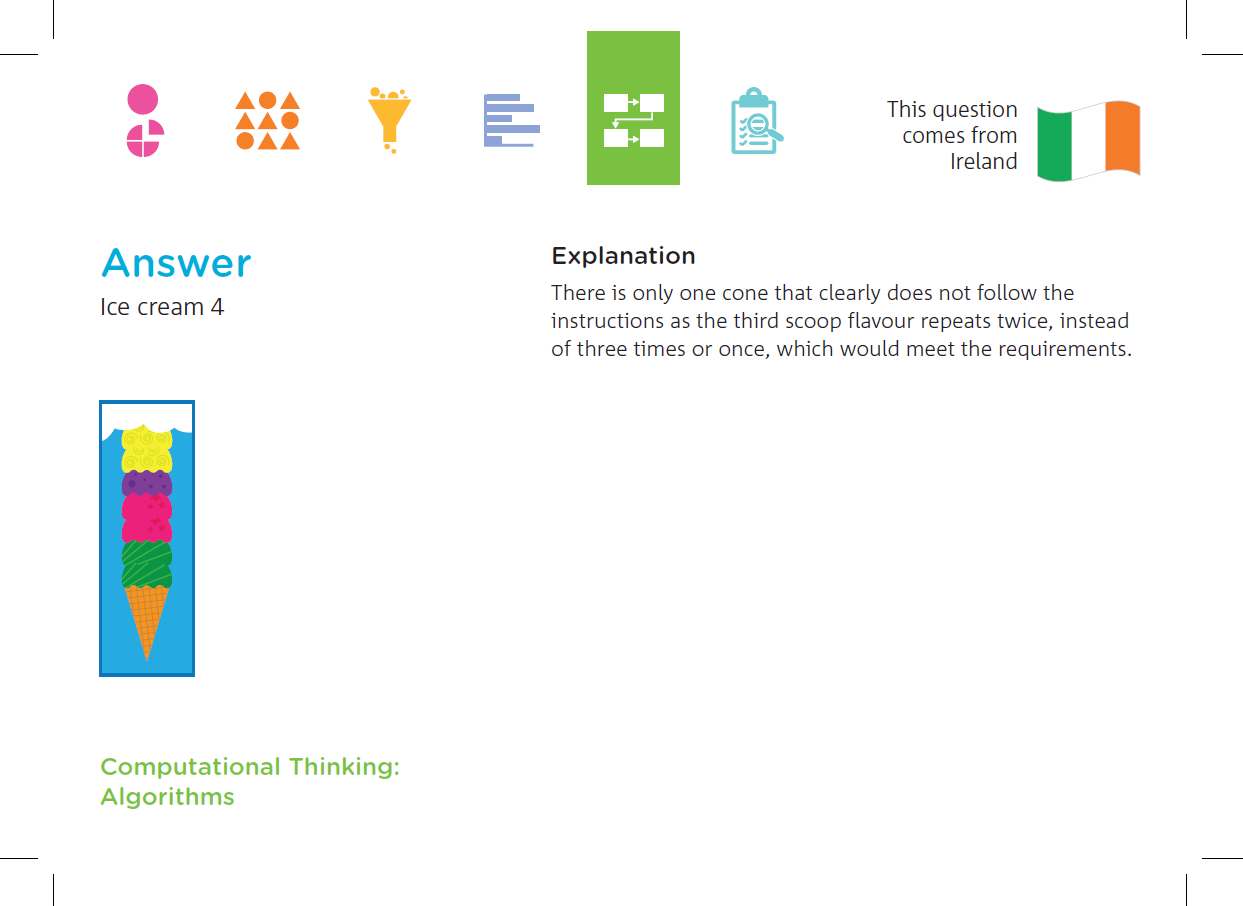 PROBLEM ONEpatternrecognition
What next?
Lynzhang classrooms – Term 2
Computational Thinking
 Pattern Recognition
Choose your challenge level
Pick the level that you think is right for you, then complete all the questions in your set!
Complete the Pattern Recognitionform on OneNote
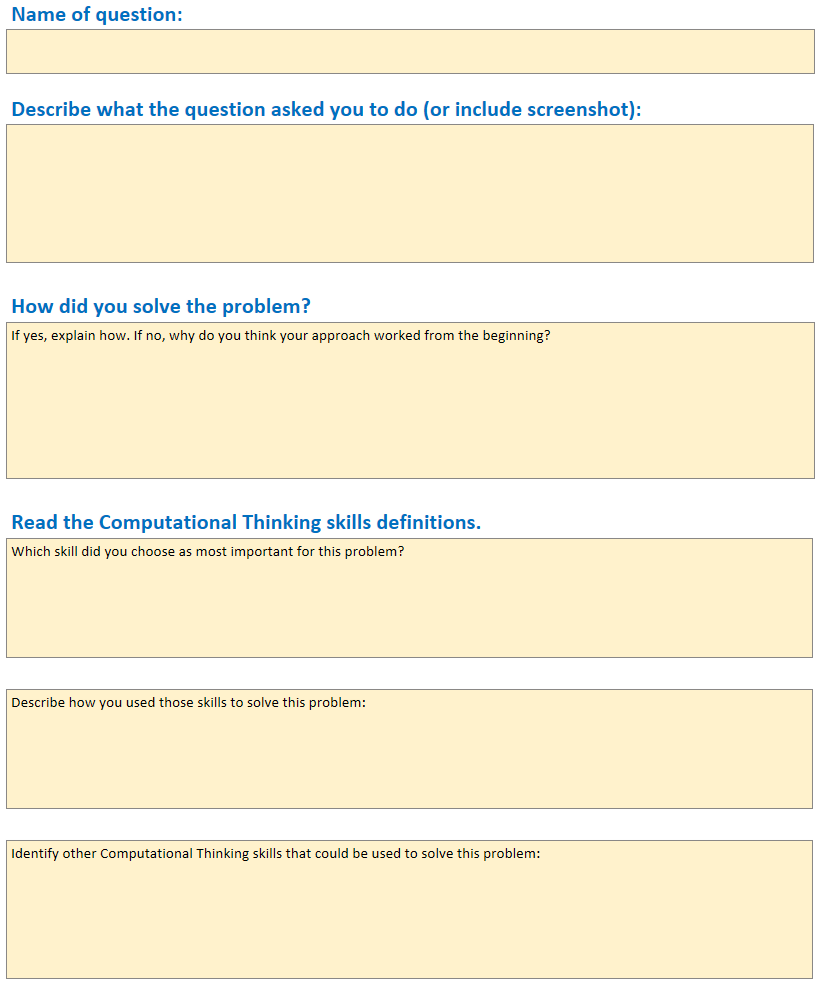